Risk Communication and Communicating with Patients
Part Two of the 2011 WRIISC Webinar Series
March 16, 2011
Presented By:
WRIISC Webinar Series
Pulmonary Effects of Combat Theater Exposures
Presented by Ron Teichman, MD, MPH, FACP, FACOEM
Tuesday 5/24 @ 1:00pm EST
TBI and PTSD in Post-Deployment Veterans
Presented by Steven Chao, MD, PhD and colleagues
Monday, 6/27, 1:00pm EST
Information available at www.warrelatedillness.va.gov (973)-676-1000 x1177 or wriisc.nj@va.gov
A special Thank You to Employee Education System (EES) for their support and assistance
Some Reminders
War Related Illness & Injury Study Center (WRIISC)
WRIISC (pronounced “risk”) is a National Program in three locations (CA, DC, and NJ)
Expert “second opinion” resource on issues regarding post-deployment health
Four areas: Research, Clinical, Education, and Risk Communication 
We provide clinical evaluations for Veterans with difficult to diagnose conditions and/or deployment related exposure  concerns
This Webinar series is part of our efforts to educate the VA Provider community
What We’ll Cover
What is Risk Communication and why is it important?
Principles of risk communication 
Understanding risk perception and how it effects communication 
Importance of trust & credibility
Do’s and Don’ts of provider-Veteran communication
The Role of Risk Communication in Communicating with Veterans
What is Risk Communication?
“… an interactive process of exchange of information and opinions among individuals, groups, and institutions.”
“It involves multiple messages about the nature of risk and other messages… that express concerns, opinions or reactions to risk messages… as well as information on what to do to control/manage the (health) risk.” (National Research Council, 1989)
When Is Risk Communication Needed?
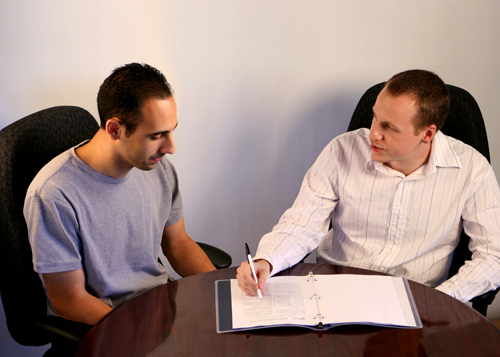 High concern
Low trust
Communicating complex information
High uncertainty or expert disagreement
Differential relationships of power
Principles of Effective Risk Communication
Risk communication  needs to be a dialogue (“two-way”) it means listening not just risk speak
Know why you are communicating – Have clear goals 
Set a shared agenda with the Veteran – share “control”
Identify and understand Veteran’s concerns, beliefs, perceptions, and prior knowledge
Principles Of Effective Communication
Tailor communication/messages to address Veteran perceptions, concerns and your needs
Ensure consistency or explain discrepancies
Structure communication to respond to concerns and provide information to facilitate collaborative decision-making
Check back on understanding
The person communicating must be perceived as  trustworthy and credible
Know Your Communication Goals
Set a Shared Agenda
Often, time for provider-Veteran visits are limited
Listen to the Veteran’s top concerns and reasons for the visit 
Setting an agreed to agenda for the visit up front is important
Be sure you are addressing the Veteran’s top questions/concerns – not just your own agenda 
Set a collaborative tone
Know the Veteran
Perception = Reality
Importance Of Risk Perceptions In Communicating About Risks
Related to health behavior, the processing of health information, and medical-decision making
Influenced by a wide variety of cognitive, motivational, and affective factors 
Often lead to errors in risk perception among laypeople (including Veterans), media, “non experts”
Information does not cure “wrong” perceptions
Data from Risk Perception Pilot Survey and Focus Groups
Sensory cues are viewed as evidence of exposure 
Protective measures (alarms, suits) are seen as evidence of exposure vs. limiting the potential for  exposure
Dread, uncertainty and lack of trust exacerbate health concerns 
Veterans aware of media coverage of exposure concerns which heightened concerns 
Having information on exposure potential is important
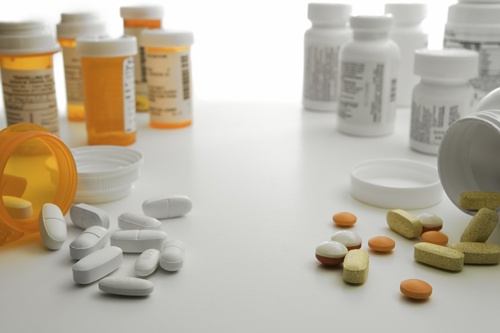 What The Research Tells Us
Public/Veterans tend to equate any degree of exposure with harm
Physicians use more of a “lay” mental model when evaluating certain health risks
Public/Veterans rely on other mental “cues” for processing risk information
Public/Veterans weigh risk and benefit differently than physicians or scientists
Top Ten Environmental Exposures of Concern: OEF/OIF
Top Ten Environmental Exposures: Gulf War
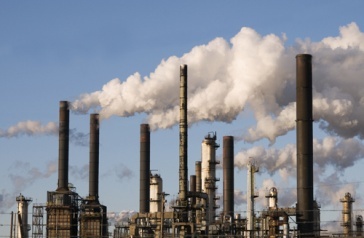 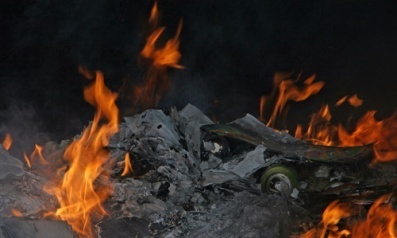 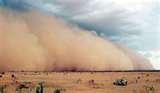 Protective gear/alarms (82.5 %)
Diesel, kerosene & other petrochemicals (80.6%)
Oil well fire smoke (66.9%)
Ate local food (64.5%)
Insect bites (63.7%)
Harsh weather (62.5%)
N=651
Smoke from burning trash/feces (61.4%)
Within 1 mile of missile warfare (59.9%)
Repellants & Pesticides (47.5%) 
Paint/solvents & petrochemicals (36.5%)
Schneiderman A, et al. American Public Health Association, 133rd Annual Meeting, Philadelphia, PA, December 14, 2005.
Concern Over Burn Pits
Understanding Risk Perception
Concerns About H1N1 Vaccine Safety
Risk Perception & Symptom Reporting
Perceptions of illness associated with chemical, biologic, etc. exposure can result from psychological processes individuals apply to understanding and interpreting physical experiences and events
Symptoms are experienced within a psychosocial context which gives meaning to the symptomology and a framework for casual explanations
Risk Perception Model
Trust and Credibility of the Communicator is  Key
Assessed at start of communication
Empathy and/or Caring
Competence
and
Expertise
Commitment
and
  Dedication
Honesty
and
Openness
Institutional Trust and Perceived Risk
Veterans may trust their individual provider but also  need to look at “Institutional trust” (trust in authorities)
Institutional trust domains include: openness, honesty, reliability, fairness, caring and integrity (Metlay 1999)
Two primary factors: affective is most important (caring, openness, reliability, honesty, credibility and caring); 2nd factor-competence
Institutional Trust and Perceived Risk
Numerous studies indicate that as institutional trust increases –perceived risk decreases -Flynn et. al., 1992; Siegrist et. al.,2000,2002; Allum, 2007
Magnitude of effect depends on population and hazard
Institutional Trust
Who The Public PerceivesAs Credible
MOST CREDIBLE
Local citizens perceived as neutral, respected, informed about the issue
Health/safety professionals  (nurses, physicians, firefighters)
Professors/educators (especially from respected local institutions)
Clergy
Non-profit organizations
Media
Environmental/advocacy groups
Federal government
State/local government
Industry 
“For profit” consultants
LEAST CREDIBLE
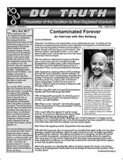 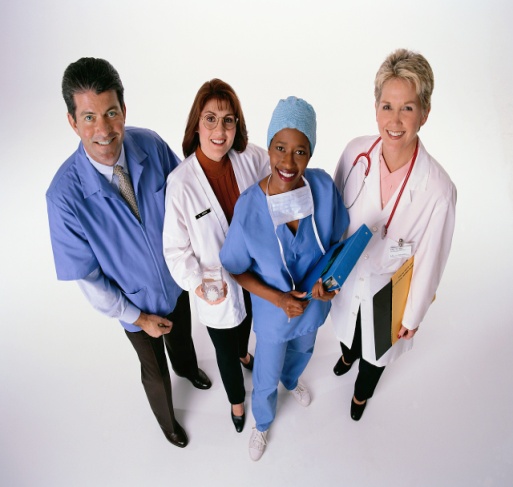 Estabilishing Trust & Credibility
Third party endorsements from credible sources
Demonstrating supporting characteristics
Caring
Honesty
Competence
Dedication
Organizational credibility
Consistency
Accessibility
Track Record
Risk Perception and Uncertainty
Scientists/physicians recognize uncertainty exists and information will change over time
Veterans/lay persons view changing or incomplete information as a sign of uncertainty and lack of knowledge
High uncertainty increases perception of risk
People see uncertainty as greater if unfavorable information is presented last
BP Workers Safety Concern
Communicating Uncertainty
Be upfront and clear about uncertainties but take care not to overwhelm the patient/Veteran with them 
Say what has/will/can be done to reduce the uncertainty further
Describe ongoing monitoring efforts (“watchful waiting”), ongoing studies, etc
Describe steps the individual can take
Putting it all Together for Effective Communication
5 Stage Model for Responding in Situations of High Concern and/or Low Trust
Effective Communication Requires Listening…
It’s human nature to not listen  
Ways of not listening vary:
Common alternatives to listening:
Answering (assert, refute, argue or defend?)
Perfunctory acknowledgment 
(“I appreciate what you’re saying, but...”)
Conspicuous ways of not listening:
Reprimanding
Laying down the law
Non-Verbal Cues
Elements of Active  Listening
Acknowledging you hear
Encouraging the other person to say more
Actively  exploring his or her perspective
Testing the meaning to the other person
Paraphrase by repeating back without inserting your own point of view
Responses That Help Communication
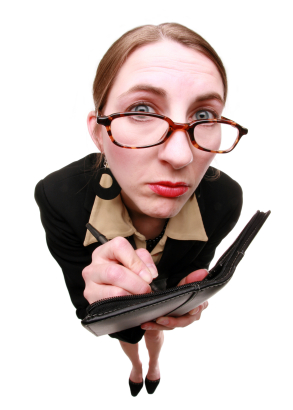 Paraphrasing
“So you’re thinking that...”
“Sounds like you are concerned that...”
“You feel...  because...”
“I’m hearing that...”
“Let me see if I understand what you are saying...”
Active Listening:It’s More Than Words
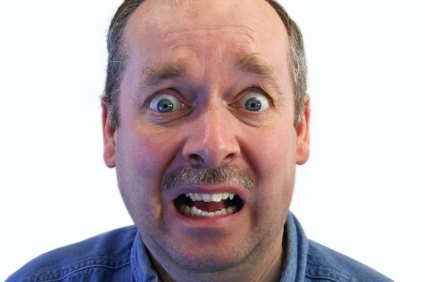 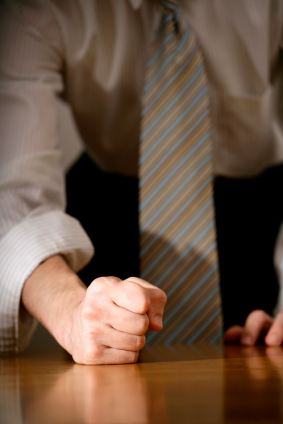 Paraphrasing
Body Language
Voice Tone
Feeling Words
Word Emphasis
Emotions Behind the Words
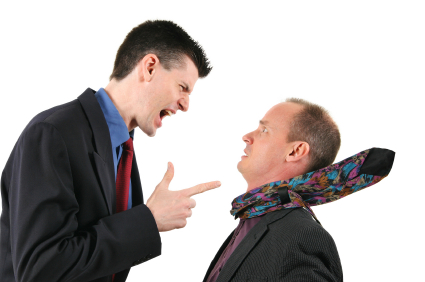 Non Verbals Matter
Using “Negatives” Confounds Communication
Delivering Your Message
Messages should include:
What your patient/Veteran want to know (i.e. address their top concerns first!)
What you think is critical
What they are likely to misunderstand, if you don’t address
Sensitivity to emotions, concerns, values, etc.
Example:Operation Enduring Freedom Veteran
24 year old healthy Veteran
Deployed to Afghanistan for 1 year
He was given 1 dose of anthrax vaccination prior to temporary suspension of the vaccine
He has concern about why this occurred
Vaccine safety
Quality control/approval of the vaccine
Involuntary
Risk Communication Approach
Listen to Veteran’s concern about vaccine safety
Explain the risk and benefits of vaccine 
Explain vaccine safety with appropriate language
Acknowledge any “errors”
Understand concern about voluntary vs. involuntary risk
Check back on Veteran’s understanding
Provider/Veteran Communication
Listen: Risk communication is two-way
Veteran has much information to offer
Recognize empathy and trust are extremely important
Convey caring before information/science 
Explain key concepts 
Explain how exposure is determined 
Explain what a “syndrome is” 
Translate dose-response
Assist with knowledge gap (e.g. that any level of exposure may cause harm)
Provider/Veteran Communication
Provider/Veteran Communication
Not having the answer - is ok!  You don’t have to but…
Be sure to follow up - where else can they get information/ who else can help; concept of watchful waiting
Avoid negative responses
“I don’t have time to answer your concerns.”
“I agree with you but I can’t say that…”
“I don’t think I can help you.”
“You wouldn’t feel so badly if  you would just lose weigh and stop smoking.”
Do’s and Don’ts
Summary
Resources and References
The Perception of Risk, Slovic, P. (ed.) (pp.80-103) Earthscan Publications Ltd, London 2000.
Scammell, M., Senier, L., Darrah-Okike, J., Brown, P., Santos, S.L. “Tangible evidence, trust and power: Public perceptions of community environmental health studies”  Social Science & Medicine Vol 68, issue 1, January 2009, 143-153.
Santos, S.L. “Risk Communication”. In Environmental Health Risk Assessment. M. Robson & W. Toscano eds.(pp.463-486) Association of Schools of Public Health (Sponsor) Josey-Bass, San Francisco, CA 2007.
Lundgren, R.E., McMakin, A.H., Risk Communication:  A Handbook for Communicating Environmental, Safety, and Health Risks, 4th edition, John Wiley & Sons, Inc, Hoboken, NJ, 2009
 Santos, S.L. and McCallum, David B., “Communicating to the Public:  Using Risk Comparisons”, Human and Ecological Risk Assessment Journal, CRC Press, Vol. 3, No 6, December 1997
War Related Illness & Injury Study Center (WRIISC)
WRIISC is a National Program in three locations (CA, DC, and NJ)
Expert “second opinion” resource on issues regarding post-deployment health
Four areas: Research, Clinical, Education, and Risk Communication 
We provide clinical evaluations for Veterans with difficult to diagnose conditions and/or deployment related exposure  concerns
What’s next: Upcoming Webinars in May and June. Upcoming  WRIISC conferences on March 30-31 Caring for Veterans with Post Deployment Concerns: Past, Present and Future, Seattle Washington; and Caring for Veterans: Moving Forward in Providing Quality Care, August 9-10, Washington DC.
WRIISC Referrals
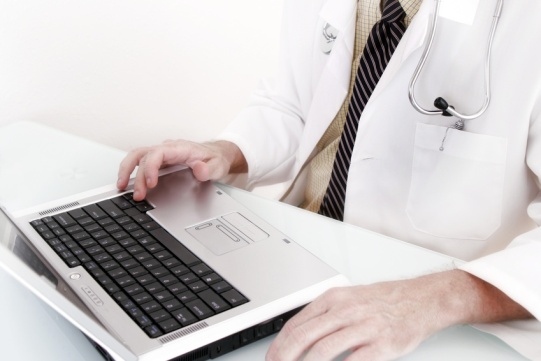 WRIISC National Referral Program
Second opinion evaluations for Veterans
Please visit our website for referral information: http://www.warrelatedillness.va.gov/referral.asp
Complete WRIISC Assessment Form in CPRS
Fax Pre-Screen Application and DD-214
For More Information
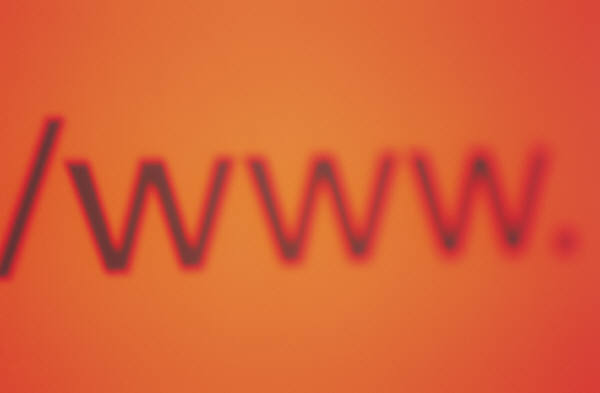 Visit our National Web site:
www.warrelatedillness.va.gov
Or call one of our three centers:
East Orange, NJ– 800-248-8005
Palo Alto, CA– 888-482-4376
Washington, DC– 800-722-8340
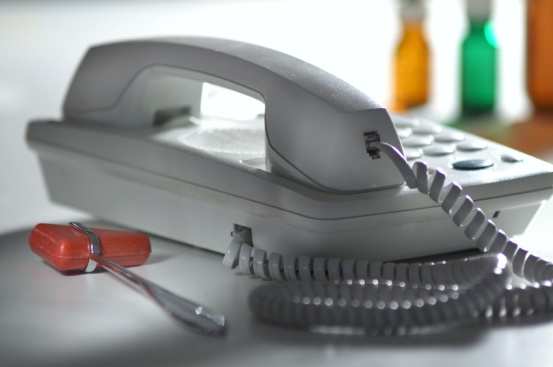